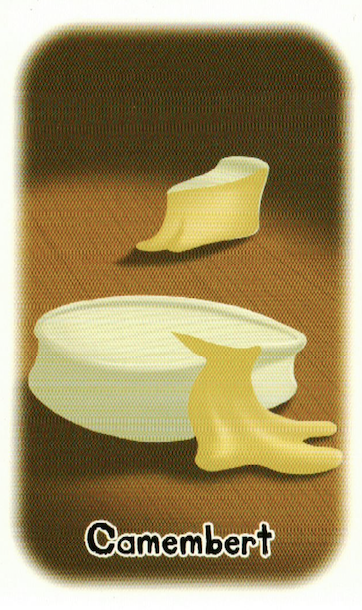 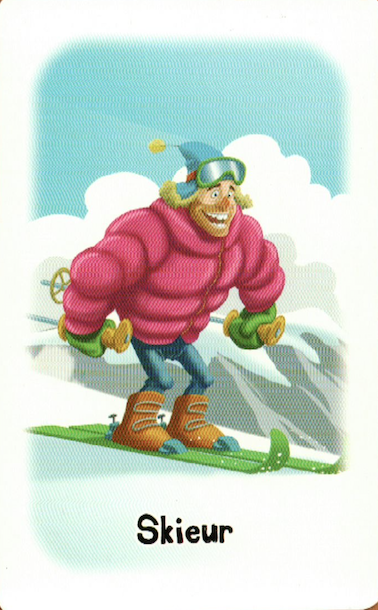 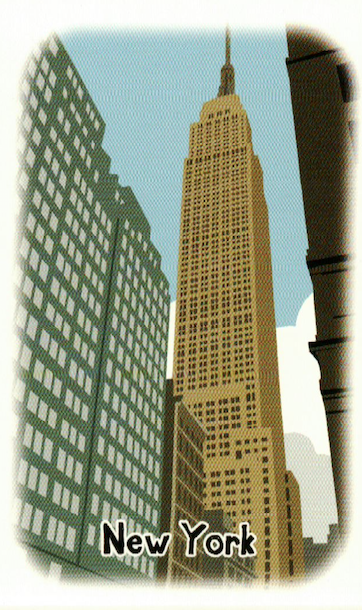 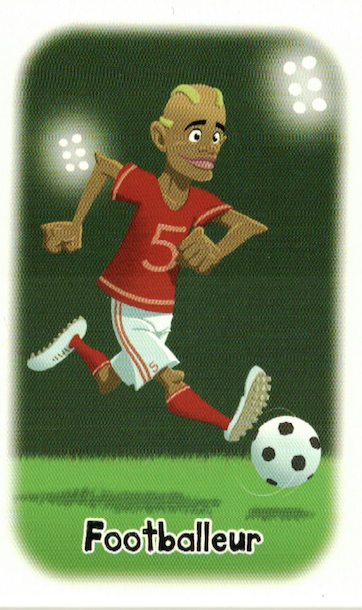 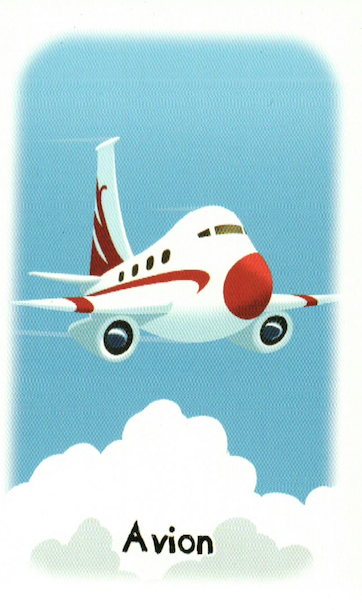 Cartes pour écrire
(1)C
Source: cartes du jeu unanimo
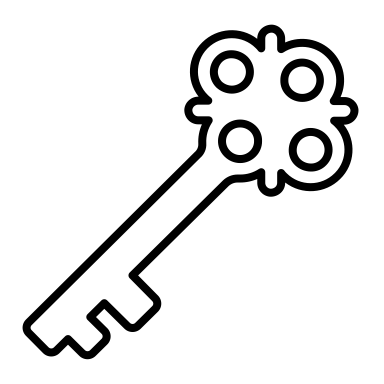 P’tit blog de Segpa
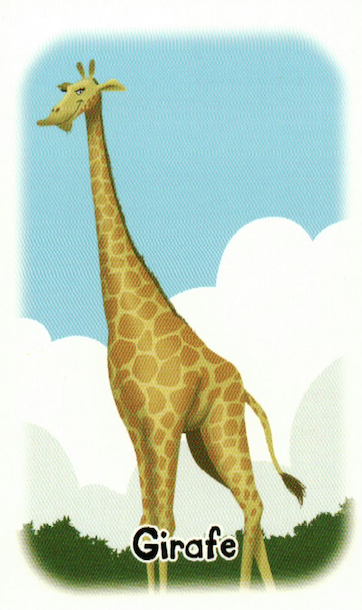 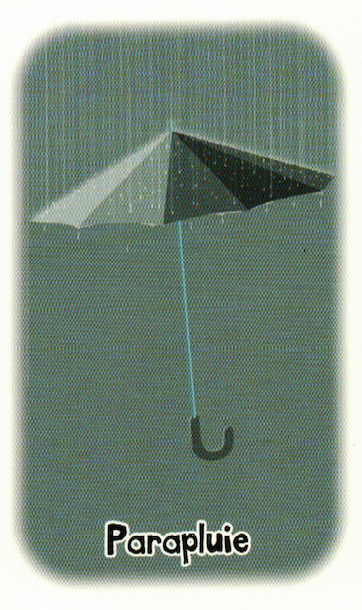 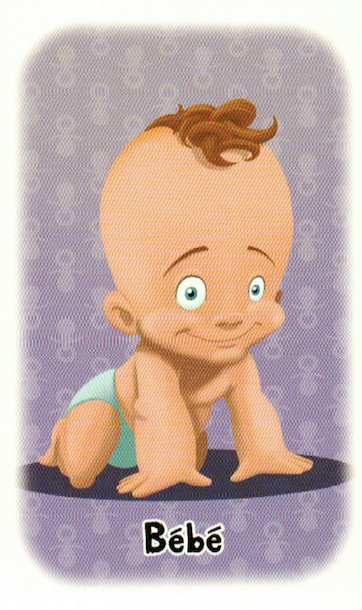 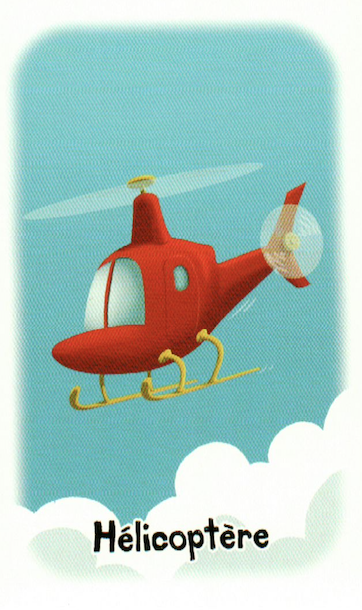 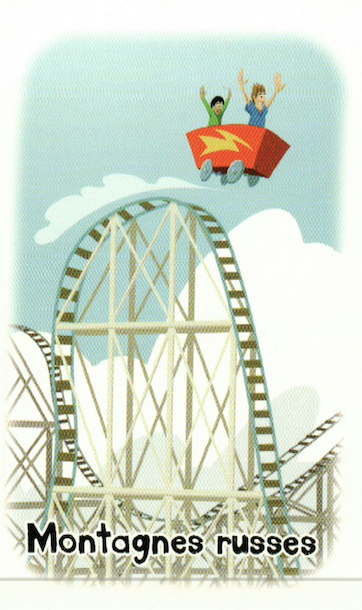 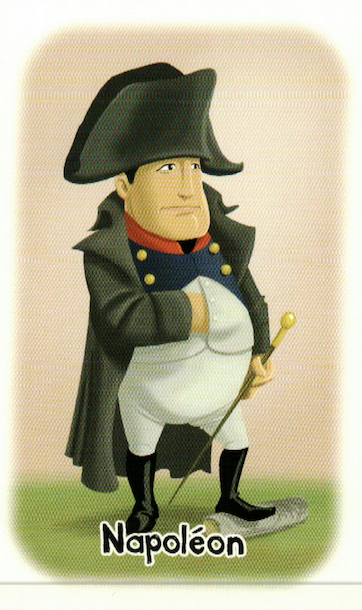 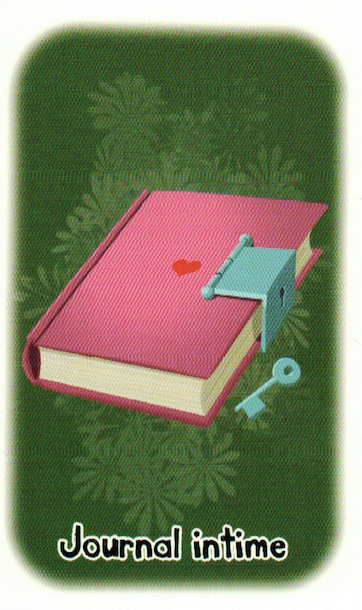 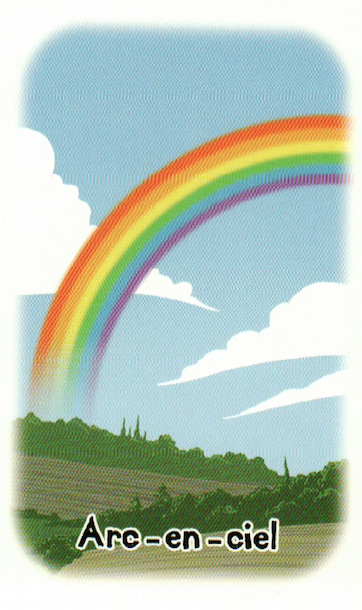 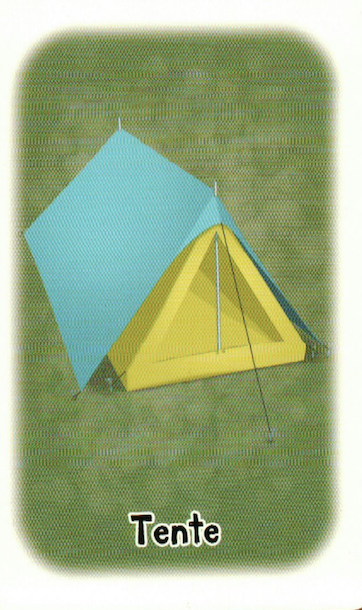 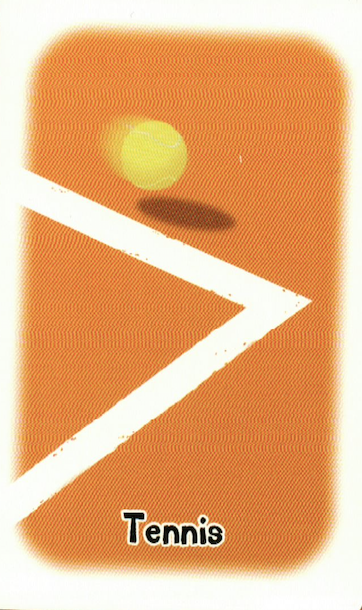 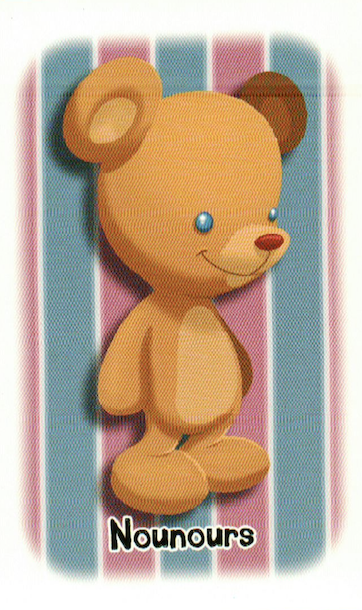 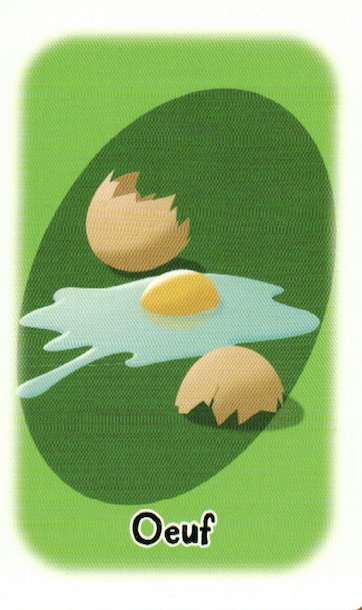